KPL 4
Tehtävien ratkaisut
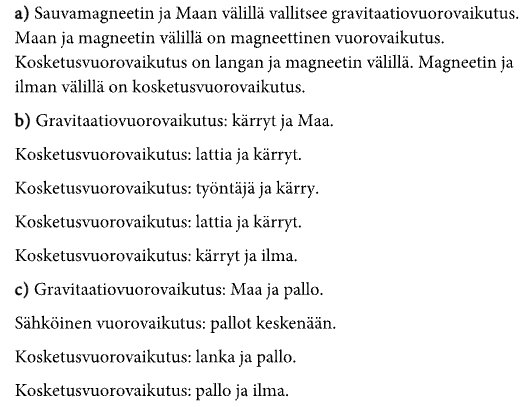 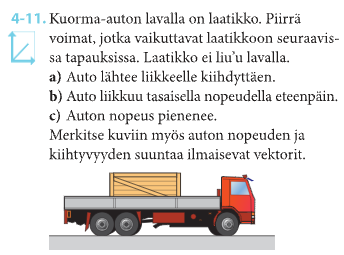 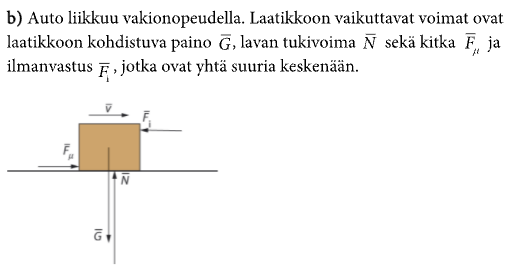 Tasainen nopeus, eteenpäin vievät voimat ja vastustavat voimat yhtä suuria
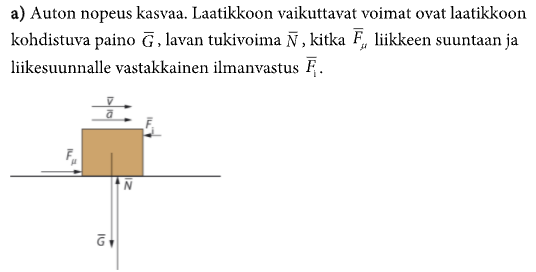 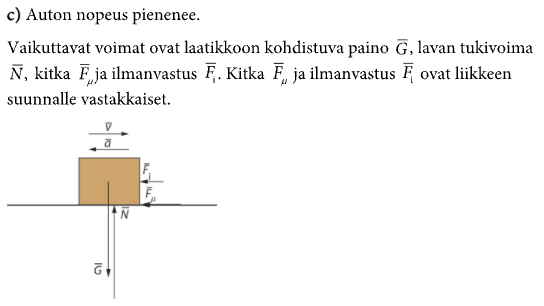 Hidastuva liike, vastustavat voimat suurempia kuin eteenpäin vievät
Kiihtyvä liike, joten eteenpäin vievät voimat ovat 
suurempia kuin vastustavat
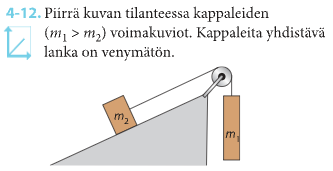 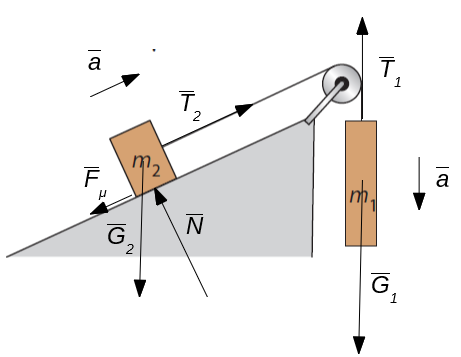 Voimat T1 ja T2 ovat yhtäsuuria voiman ja vastavoiman lain (N III) mukaisesti
Painovoima G1 suurempi kuin jännitysvoima T1 (jos kpl liikkuu)
Painovoima G1 suurempi kuin G2 (isompi massa)
Tukivoima N aina kohtisuoraan pintaa vasten!
Jos kappale liikkuu, on sillä kiihtyvyyttä. Molemmissa kappaleissa sama kiihtyvyys